Исследовательская работа
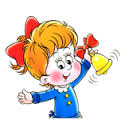 Тема: «Школьная перемена»
Выполнил ученик 6 класса ГОУ РК «Школа-интернат №2», Фарафонов Илья
Перемена 
 
Перемена! Перемена!
Все смешалось: Вася, Гена,
Жора, Вовка, Коля, Лешка,
Петя, Юра, я, Антошка!
Чья спина? Рука? Колено?
Перемена! Перемена!
Эта свалка у окна
Скоро будет первым «а»!
А пока что — перемена!
Чья спина? Рука? Колено?!
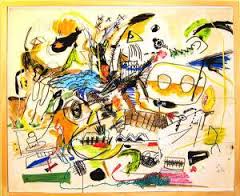 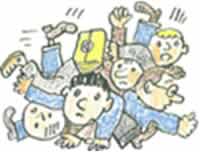 Цель исследования:   Выяснить как с пользой проводить школьные        перемены.
Задачи:

 Как сделать переменки интересными и полезными?
 Создать памятки «Правила поведения на перемене».
 Помочь ребятам проводить досуг во время перемен, создав сборник игр нашего класса.
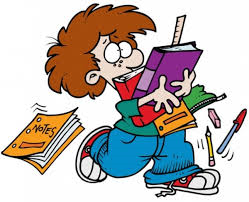 Объект исследования:             школьная перемена.
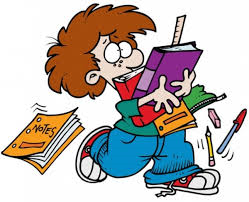 Предмет исследования: деятельность учеников на переменах.
Гипотеза: ребята моего класса  смогут занять себя на перемене, если они будут
 знать, в какие игры можно 
играть на переменах.
     
Для того чтобы проверить свою гипотезу,
 было проведено: 
анкетирование учащихся. (Приложение 1)
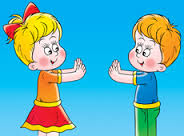 Анкета
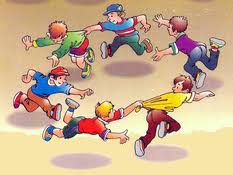 На перемене  проводились  игры «Царевна Несмеяна», «Камень, ножницы, бумага», «Кто подходил?» и т.д. Одноклассники приняли участие в этих играх, большинству детей понравилась такая организация перемен.
Таким образом, гипотеза подтвердилась, дети принимали участие в играх. Было решено  составить сборник игр.
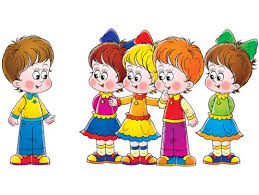 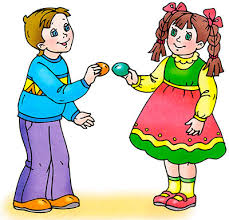 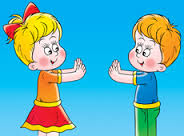 заключение
В ходе исследования использовали различные источники информации, узнали много новых игр. И теперь постараемся проводить наши перемены интересно и с пользой.
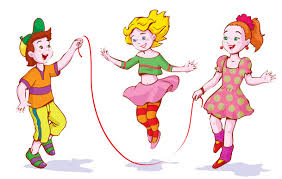 Продукт деятельности :
.Памятка «Правила поведения на перемене» (Приложение 2)
. Игры для проведения динамических перемен. (Приложение 3)
Спасибо 
за
внимание